Evidence for Enhancement:Improving the Student Experience
15th October 2019
Beyond the Metrics: Charting the Intangible Aspects of Enhancement
Dr. Alastair Robertson, Abertay University   alastair.robertson@abertay.ac.uk 
Prof. Elizabeth Cleaver, UWE Bristol   elizabeth.cleaver@uwe.ac.uk
Dr Fiona Smart, Edinburgh Napier University  f.smart@napier.ac.uk
Introduction to the project
The ‘wicked problem’ (Rittel & Webber, 1973) of measuring things that can’t be counted
Encountering the McNamara Fallacy (Yankelovich,1972; cited in O’Mahony, 2017)
Haskell & Westlake (2017) – the rise of the intangible economy 
‘we are now trying to measure capitalism without counting all of the capital’ (p.7)

Key Question: 
In an educational world increasingly dominated by metrics and data, how can we ensure that we don’t fall in to the trap of measuring educational excellence or value, without counting all of the education?
[Speaker Notes: Alastair]
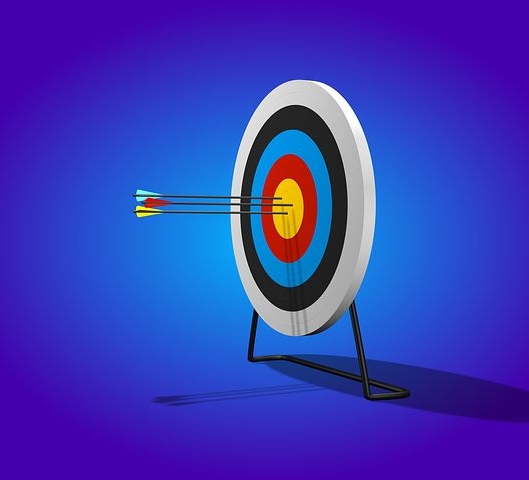 Our Aim
To provide a renewed understanding of contributory aspects to the success of higher education that are deemed to be important yet not easily measurable or quantifiable: our so-called 'intangible assets'.
[Speaker Notes: Alastair]
Identifying and Mapping Intangible Assets
draws on cultural mapping literature and approaches
a practical and participatory planning and development tool
to identify aspects of place or culture that build a sense of identity or place but are not easily quantified.
prioritises a community’s intellectual capacity and its ability to define its own meaningful resources
Methodologically if one accepts that the intangible, the subjective and the immaterial are important to what culture is as an object of study, then quantitative methods alone are inadequate. This interest in making the intangible visible heightens the importance of drawing on cultural research traditions that are primarily qualitative in nature 
                                                               (Duxbury, Garrett-Petts & MacLennan, 2015 p.18)
[Speaker Notes: Alastair]
Identifying and Mapping Intangible Assets
Based on cultural mapping methodology - focused on 3 key steps: 

Step 1: What are the most important IAs for us and our stakeholders and why are they important?

Step 2: How do we know that we value the IA – can we map it? 

Step 3: Now we know what is important and where we invest in it, is this making a difference -  and for whom?
[Speaker Notes: Alastair]
Step One
We engaged in conversations across the sector
Nine workshops
England
Scotland
147 participants
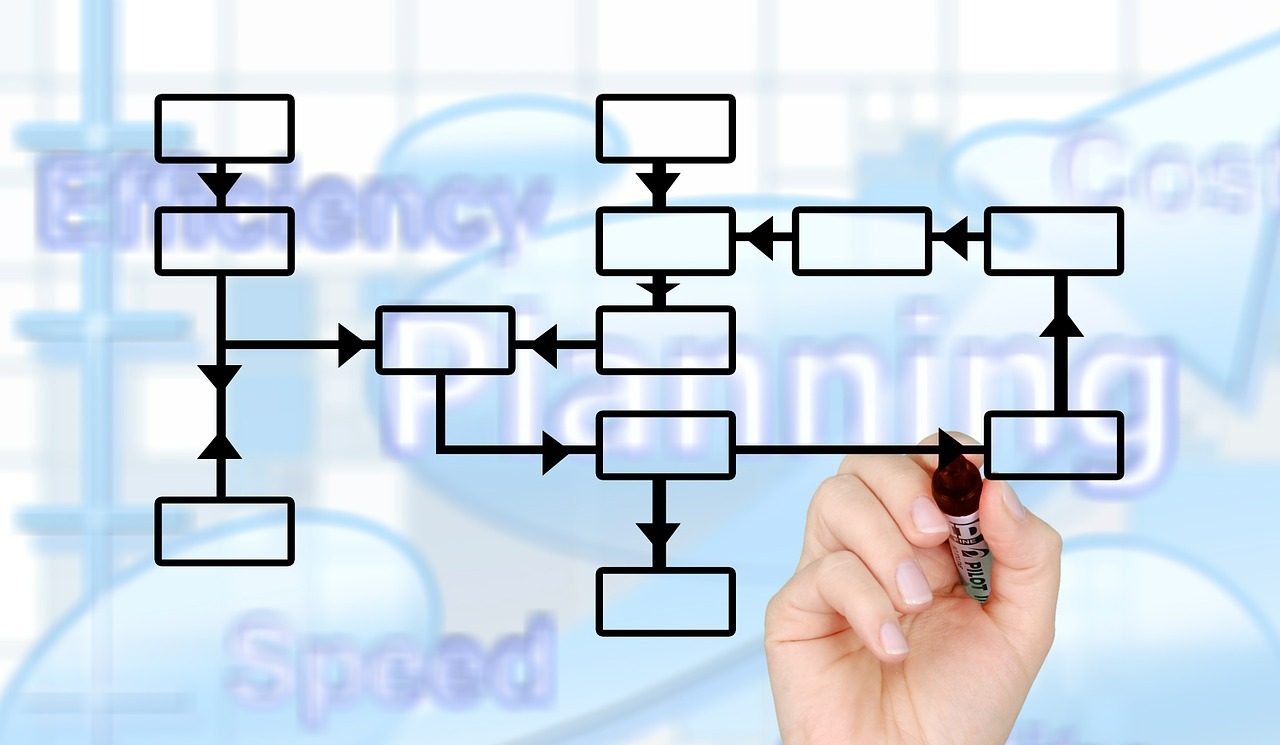 [Speaker Notes: Fiona]
Step 1: Our evidencing value grid
[Speaker Notes: Fiona]
Our findings
Priority assets 

Sense of belonging/academic community belonging
Relationships between staff members and staff and students
The transformative impact of higher education
The wellbeing of staff and students
Student engagement and participation
[Speaker Notes: Fiona]
Step Two: Mapping the Intangibles #1
To support the mapping of the intangible assets and to showcase evidence of investment, gaps and over investments we developed our Evidencing Value Organisational Framework 

Based on:
organisational design and effectiveness literature
evidence and insight gathered through this study
[Speaker Notes: Liz]
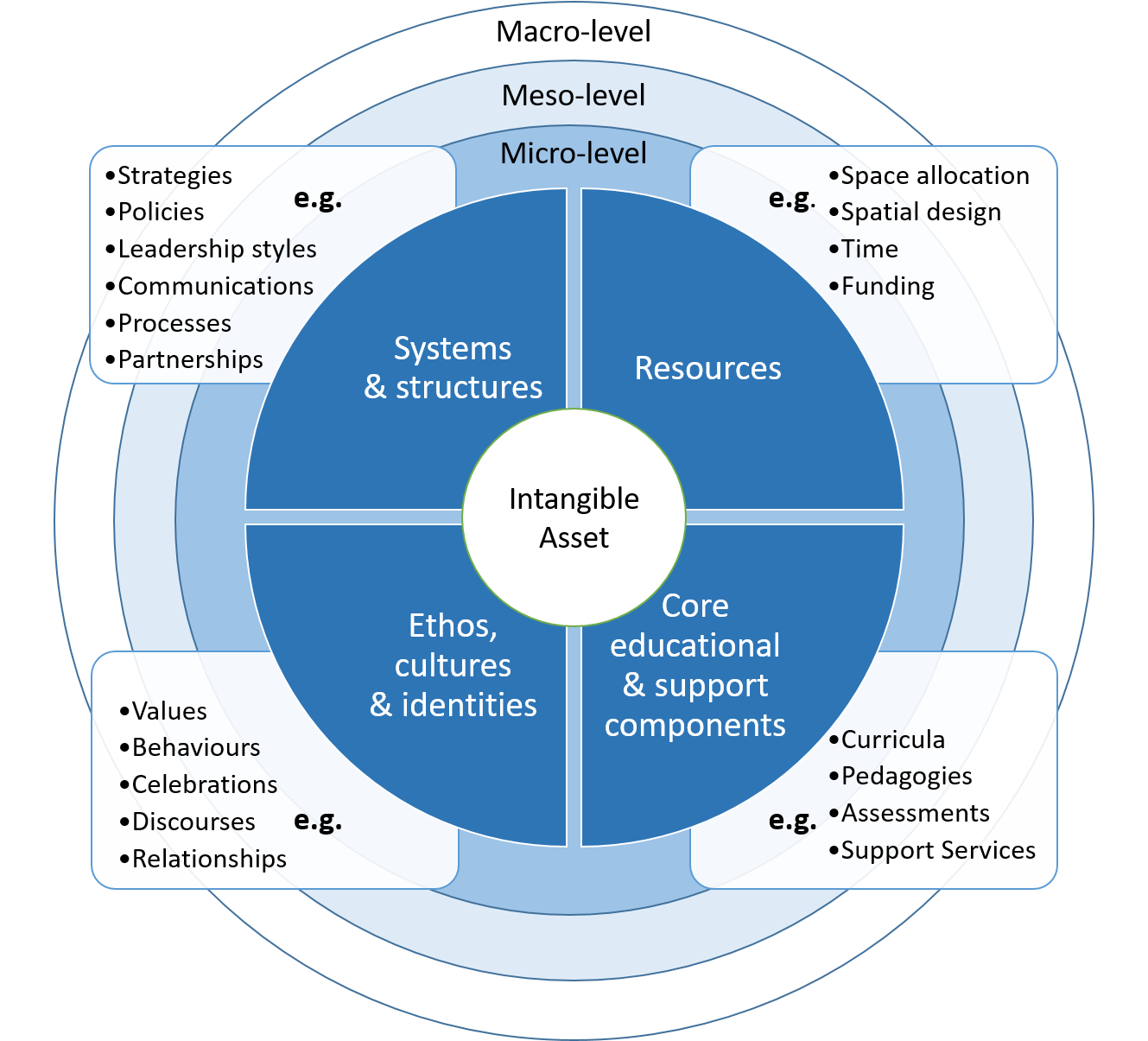 Mapping the Big Picture: the Evidencing Value Framework
[Speaker Notes: Liz]
Step 2: Mapping the Intangibles #2
Are your most important IAs adequately captured and evidenced? 

Are there any opportunities for additional/new value creation and capture?
 
Are there areas of over-valuation to the disadvantage of others?

How do you know your activities are enhancing the intangible asset? Are you spending your time effectively?
[Speaker Notes: Liz]
Step 3: Evidencing Value through Narrative, Affirmation and Evaluation
How does your evidence help you to ‘map’ your intangibles through words and stories? 

Do current communications reflect and affirm value of each intangible asset for the greatest impact?

Are existing evaluation activities targeted in the right areas and asking the right questions? 

Are there opportunities to collect more nuanced and focused evidence of impact and case studies?
[Speaker Notes: Liz]
‘Testing our thinking’ workshops
[Speaker Notes: Alastair]
Any questions, next steps and get in touch
Subject Level TEF at UWE
T&L strategy development
Curriculum Reform
Services review
Internal quality review
ELIR

If you would like us to run workshops at your institutions, then please get in touch.
[Speaker Notes: Alastair]
References
Duxbury, N., Garrett-Petts W.F. & MacLennan, D. (2015) Cultural Mapping as Cultural Inquiry. New York: Routledge. 
Haskel, J. & Westlake, S. (2017). Capitalism without Capital: the Rise of the Intangible Economy. Princeton: Princeton University Press. 
O’Mahony, S. (2017) Medicine and the McNamara fallacy. Journal of the Royal College of Physicians Edinburgh. 47, pp. 281–7.Available: https://doi.org/10.4997/JRCPE.2017.315
Rittel, H. & Webber, M. (1973) Dilemmas in a general theory of planning. Policy Sciences. 4 (2), pp.155-69.
Yankelovich, D. (1972). Corporate priorities: A continuing study of the new demands on business. Yankelovich Inc., Stamford, CT.
Beyond the Metrics: Charting the Intangible Aspects of Enhancement